Yhdistys työnantajana
Järjestö työyhteisönä   1/3
Järjestö on sekä kiehtova että haasteellinen työyhteisö:

Luottamushenkilöt ja työntekijät ovat vahvasti sitoutuneita yhdistyksen arvoihin ja tavoitteisiin

Luottamushenkilöt toimivat yhdistyksessä vapaa-aikana ilman korvausta ja samanaikaisesti yhdistyksen työntekijät saavat tekemisestään palkkaa
	=> odottavatko luottamushenkilöt työntekijöiden tekevän myös 	talkoita aatteen hyväksi? Miten toimii tulevaisuuden työntekijät?
Järjestö työyhteisönä   2/3
=> ehtivätkö ja jaksavatko luottamushenkilöt talkoilla 	tulevaisuudessa ilman mitään korvauksia, miten käy 	tulevaisuudessa kolmannen sektorin peruspilarin, 	vapaaehtoisuuden? Mikä palkitsee vapaaehtoisia?

Pienissä yhdistyksissä hallituksen jäseniä on moninkertainen määrä työntekijöihin nähden	=> Jos hallituksella ja työntekijällä ei ole yhteisiä realistisia tavoitteita resurssit huomioiden, voi yhden työntekijän aika, voimat ja osaaminen loppua
Järjestö työyhteisönä   3/3
Yhdistys voi toisaalta tarjota työntekijälle ja luottamushenkilölle mahdollisuuden vahvaan itsensä toteuttamiseen ja työn iloon 

Työntekijän työtyytyväisyys voi johtaa erinomaisiin työsuorituksiin
Ilman selkeitä tavoitteita, suunnitelmia ja seurantaa voivat uupua sekä työntekijä että luottamushenkilöt, vaikka innostusta riittääkin
Yhdistyksen hallitus ei välttämättä ohjaa toimintaa kovinkaan vahvasti
Yhdistyksen johtaminen
Yhdistyksen hallitus vastaa yhdistyksen johtamisesta

Se on tulevaisuuden tekemistä enemmän kuin juridiikkaa

	=> Mitä haluamme saavuttaa, unelmamme (visio)?	=> Miten aioimme sen saavuttaa (strategia, 	vuotuiset toimintasuunnitelmat talousarvioineen)?
	=> Miksi (Missio)?
Yhdistyksen johtaminen
Innostamista, kannustamista, rekrytointia, perehdyttämistä, ohjausta, osaamisesta huolehtimista (henkilöstöstrategia)

Yhdistyksen kehittämistä

Seurantaa ja tarvittaessa puuttumista
Yhdistyksen johtaminen
VALVONTATEHTÄVÄ vaikka teettäisikin työn muilla! Laillisuus ja tarkoituksenmukaisuus. Oikeus saada kaikki haluamansa tieto yhdistyksen tilasta ja toiminnasta. Hallitus päättää, mitä tietoa tarvitsee ja hankkii / vaatii ja miten sitä käyttää.
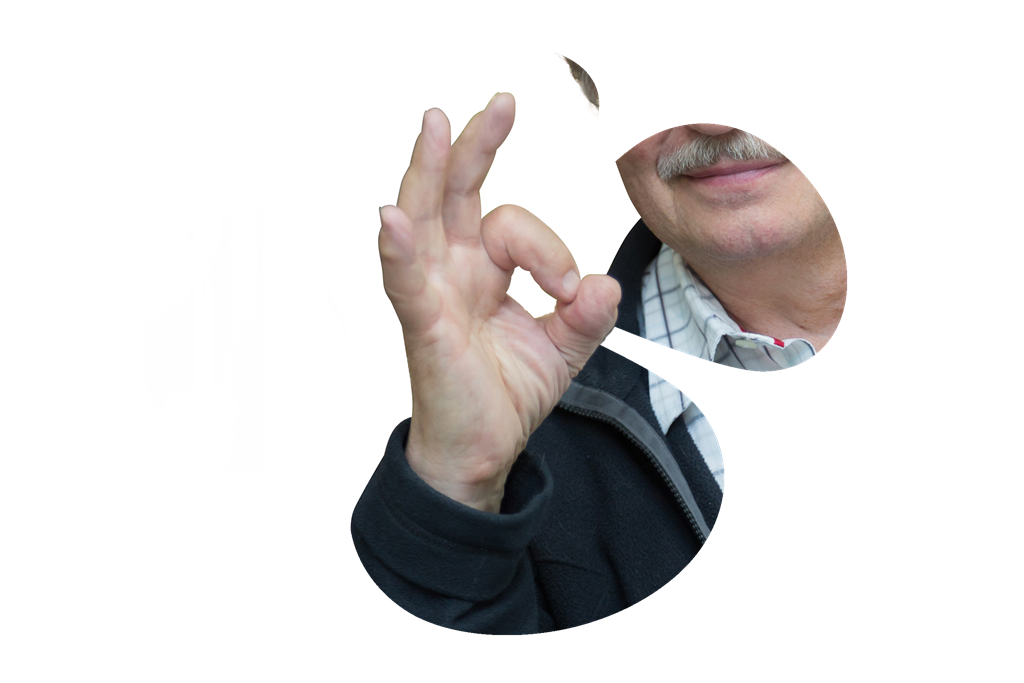 [Speaker Notes: Pöytäkirja on yhteistyön väline ja oikeussuoja, jos kokouksen osallistujilla on myöhemmin eriävä näkemys kokouksen kulusta.]
Hallitus työnantajana   1/2
Hallitus paitsi johtaa yhdistystä, on myös työnantajan roolissa. Siihen liittyy myös juridiikkaa eli lainsäädäntöä, joka raamittaa työsuhteen ehtoja:

Työsopimuslaki (TSL)
Vuosilomalaki (VLL)
Työaikalaki
Työsuojelu- ja työterveyslainsäädäntö
Tasa-arvolaki / Yhdenvertaisuuslaki
Yksityisyyden suoja, Tietosuoja jne.
[Speaker Notes: Esimerkki valtuuston kokouksesta]
Hallitus työnantajana   2/2
Alakohtaiset työehtosopimukset (KESKUSTAJÄRJESTÖJEN TYÖEHTOSOPIMUS!)

SE, ETTÄ HALLITUKSEN JÄSENET OVAT LUOTTAMUSHENKILÖITÄ EIVÄTKÄ SAA PALKKAA, EI VAIKUTA MITENKÄÄN TYÖNANTAJAROOLIIN
Miten selvitä työnantajana   1/2
Yleiskäsitys työnantajan velvoitteista pitää olla
Oma työehtosopimus pitää tuntea
Yksityiskohtia ja erikoistapauksia ei pidä osata, kunhan tunnistaa vaaran paikat ja sen, ettei tiedä riittävästi
Hienoa ja riittävää, jos kykenee havaitsemaan vaaran paikan ja hakee neuvoja ja asiantuntijan apua
Miten selvitä työnantajana   2/2
Tässä setissä tavoitteena on antaa YLEISKÄSITYS hallituksen työnantajaroolista juridiikan näkökulmasta

PS: Inhimillinen neuvo: Jos joku työsuhteeseen liittyvä asia menee kovasti tunteeseen, NUKU YÖN YLI, älä hätiköi sanomisissa ja tekemisissä, selvitä tilannetta, hanki asiantuntija-apua!
Työsuhdelainsäädäntö
Työsuhdetta säätelee pähkinänkuoressa
Työehto-
sopimus
Lait
Työsopimus
Työsuhdelainsäädännön lähtökohtia
Työntekijän suojaaminen
Työnantajan todistustaakka

Sopimisvapauden rajoittaminen

Työnantajan direktio-oikeus
oikeus johtaa, jakaa työtä, määrätä työn aika, paikka ja tekotapa

Työnantajan tulkintaetuoikeus
Työsuhteen jatkuvuuden turvaaminen
Peruskäsitteet
Työsopimussuhde
alkaa, kun työsopimus on tehty

Työsuhde
alkaa, kun työnteko alkaa

Päättyvät, kun työsuhde päättyy
Irtisanottu työntekijä otettava takaisin vastaavanlaisiin työtehtäviin, jos hän haluaa, ja jos työtä ilmenee 9 kk:n aikana irtisanomisesta (huhtikuusta 2020 lähtien)
Työnantajan velvollisuudet
Velvollisuus noudattaa lainsäädäntöä, työehtosopimusta ja työsopimusta
Palkanmaksuvelvollisuus
Vastuu työturvallisuudesta
Tasapuolinen kohtelu
Suostuttava erinäisiin vapaisiin ja tilapäisiin poissaoloihin
Työntekijän velvollisuudet   1/2
Lojaalisuus = työnantajan edun huomioon ottaminen, ei voi vahingoittaa työnantajaa
Salassapitovelvollisuus liikesalaisuuksista
Kilpailukielto
Työpaikan työsääntöjen noudattaminen
Työturvallisuus
Työntekijän velvollisuudet   2/2
Hoidettava huolellisesti työnantajan omaisuutta
Poissaolosta ja perusteesta ilmoittaminen viipymättä
Osallistuminen työterveyshuollon tarkastuksiin
Asiallinen käytös ja kiusaamiskielto
Työsopimuslaki
Nykyinen voimaan 1.6.2001 + useita lisäyksiä tämän jälkeen (mm. työaikalaki 1.1.2020)

Laista voi poiketa tes:lla tai työsopimuksella vain, jos siitä on TSL:ssa erikseen mainittu
Työsopimus   1/2
Työnantajan ja työntekijän välillä
Lakien ja sopimusten sallimissa rajoissa
muut ehdot mitättömiä
Työntekijä voi vaatia laki- tai sopimussääteiset oikeutensa työsopimuksesta huolimatta
Suullinen, kirjallinen, sähköinen, hiljainen
Työsopimus   2/2
Kirjallinen suositeltava (tes voi edellyttää)
Jos ei kirjallista työsopimusta, työsuhteen ehdoista on annettava työntekijälle kuitenkin selvitys
Ei pidä sisällyttää direktioasioita
”Muut mahdolliset tehtävät” – pitää olla kuitenkin samaa vaativuustasoa
Työsopimuksen asiasisältö   1/2
Työsuhteen alku ja kesto
Määräaikaisuuden peruste
Koeaika
Työaika ja -paikka
Palkka
Palkanmaksukausi ja –aika
Työtehtävä
Työsopimuksen asiasisältö   2/2
Liian tarkka vähentää työnjohto-oikeutta (”…muut mahdolliset tehtävät..”)
Sovellettava työehtosopimus, pidettävä nähtävillä myös
Vuosiloman määräytyminen
Irtisanomisaika
Viittauksetkin riittävät (laki, tes)
Erilaiset työsopimukset
Toistaiseksi voimassa oleva

Määräaikainen
todettava selvästi > muutoin toistaiseksi
perusteltu syy > muutoin toistaiseksi
ketjutuskielto > muutoin toistaiseksi
hiljainen pidennys >toistaiseksi

Yhdistelmä mahdollinen
Määräaika + irtisanomismahdollisuus
Koeaika
Sovittava nimenomaan
Alkaa työnteon alusta
Enimmäispituus 6 kk
Määräaikaisessa sopimuksessa enintään puolet työsopimuksen kestosta (ja max 6 kk)
Tasapuolinen kohtelu
Määräaikaisuus tai osa-aikaisuus ei saa olla huonompien ehtojen peruste
Tasapuolinen kohtelu
tehtävät ja asema voidaan ottaa huomioon
ei voi purkaa työsuhdetta, jos ei ole vastaavissa tapauksissa ennenkään purettu, vaikka lailliset perusteet olisikin
Työsuhdeturva on vahva
Työantaja tarvitsee aina päättämisperusteen
Jatkuvuuden turvaaminen
muuta työtä tarjottava
koulutusvelvollisuus
takaisinottovelvollisuus
työntekijän kuuleminen
varoitusmenettely
Työsuhteen päättyminen
Määräajan päättyminen
Purkaminen koeaikana
Irtisanominen
Henkilökohtaiset ja taloudelliset / tuotannolliset syyt
Purkaminen
Purkautuneena pitäminen
Eroamisiän saavuttaminen
Sopiminen
Koeaikapurku
Kuuleminen vähintään koeajan olemassaolosta
Syy ilmoitettava; koeaika
Ei syrjivillä eikä epäasiallisilla syillä
Perusteen liityttävä työntekijän henkilöön tai työsuoritukseen
Työsuhteen päättämiset
Huolellinen harkinta
Asiantuntijan neuvot perusteisiin ja menettelyyn
Tarkkana termien kanssa
Päättämisperusteet   1/2
Kokonaisharkinta (työvelvoitteen laiminlyönnit, ei suorita, puutteellinen ammattitaito, aikaansaamattomuus. EI siis kyse yksittäisistä virheistä tai epäonnistumisista)

Työntekijän kuuleminen

Työpaikan käytäntö (yhdenvertaisuus ja tasapuolisuus!)
Päättämisperusteet   2/2
Laiminlyönnin laatu

Pääsääntöisesti varoitusmenettely

Alentunut työkyky: selitys muun työn tarjoamisesta (velvollisuus tarjota muuta työtä, joka työntekijälle sopisi hänen tilanteensa huomioiden)
Keskustan TES
[Speaker Notes: Mitä muita esimerkkejä nousee mieleen?]
Keskustajärjestöjen työehtosopimus
Oma ”talokohtainen” työehtosopimus, voimassa 27.11.2020 -28.2.2022
Liitteinä
suositus päihdeasioiden käsittelystä työpaikoilla
Hyvä käytös sallittu – epäasiallinen kohtelu kielletty -ohje
3.  ohjeistus seksuaaliseen ja sukupuoleen kohdistuvan häirinnän ehkäisyyn ja toimintaan ongelmatilanteissa

Muilta osin noudatetaan Palvelualojen työnantajat PALTAn ja Toimihenkilöliitto ERTOn välistä yleistä runkosopimusta
[Speaker Notes: Millaisia etäkokouskokemuksia teillä on?]
Keskustan TES:n ehtoja   1/4
Ei koske alle 4 kk työsuhteita
Ei koske niitä työntekijöitä, jotka edustavat työnantajaa työ- ja palkkaehtoja määriteltäessä
Hallitus päättää yli 6 kk:n työsuhteisiin tulevat, kirjalliset työsopimukset
Työaika 37,5 h/viikko, sis. 30 min ruokailutauko ja 15 min, kahvitauko päivittäin
Viikoittainen työaika ei saa ylittää keskimäärin 48 h enintään 12 kuukauden ajanjakson aikana
[Speaker Notes: Millaisia etäkokouskokemuksia teillä on?]
Keskustan TES:n ehtoja   2/4
Liukuva työaika, ilta- ja lauantaityö korvataan 1:1 vapaana, sunnuntaityö 2:1
Matkustusaika on työaikaa
Vuosilomaa 2 pv/kk (1 v.)    2,5 pv/kk (5 v.)   3 pv/kk (15 v.), 
Työnantaja päättää pidetäänkö toimisto kiinni vuoden vaihteessa ja kesällä
[Speaker Notes: Millaisia etäkokouskokemuksia teillä on?]
Keskustan TES:n ehtoja   3/4
3 pv voi olla omalla ilmoituksella sairaana, työnantajalla oikeus kuitenkin pyytää jo ensimmäisestä päivästä
Sairausajan palkanmaksusta porrastus työsuhteen pituuden mukaan
Matkakustannukset ja päivärahat verohallinnon ohjeiden mukaan
Lounasetu, puhelinetu
Yleislääkäritasoinen työterveyshuolto
Terveysraha (350 €/v. edellisen kuulumattomaan terveyden- ja sairaanhoidon kustannuksiin)
Terveysrahan voi vaihtaa liikuntarahaan tms.
Keskustan TES:n ehtoja   4/4
Tyky-toimintaa vähintään 100 €/työntekijä/vuosi (etupäässä liikunta- ja virkistyssetelit)
Henkilökunnan koulutukseen 1 % budjetin mukaisesta bruttopalkkasummasta
Palkalliset vapaat 50- ja 60-vuotispäivät, vihkipäivä, muuttopäivä, kutsunnat, kertausharjoitukset, max 4 pv alle 10 v. sairaan lapsen hoitamiseksi, 
Lyhyt tilapäinen loma, kun perhepiirissä äkillinen sairastuminen tai kuolema
Kiitos!
Ohjeet koosti ja esitteli 
MSL:n toiminnanjohtaja Paula Yliselä,
paula.ylisela@msl.fi.